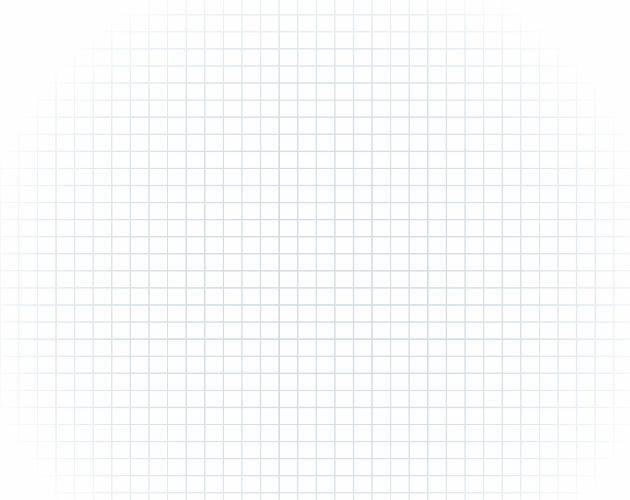 Логарифмические неравенства
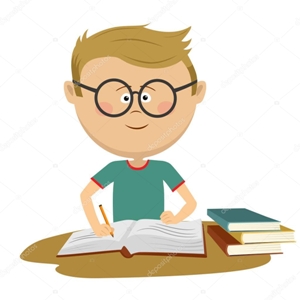 Алгебра, 11 класс
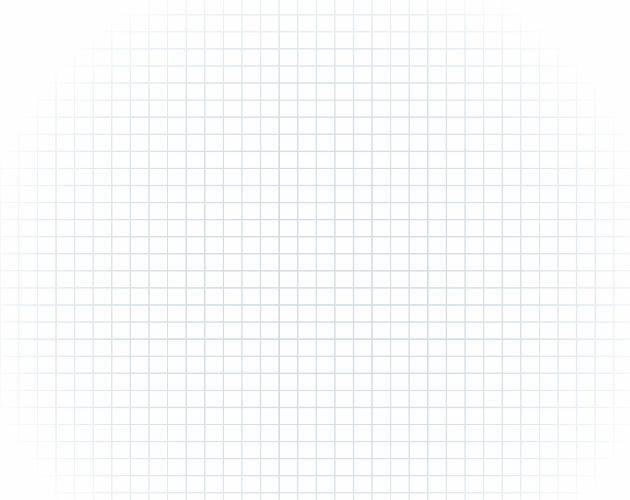 График логарифмической функции  y = logах, а ≠ 1, a > 0
y = logах, 0 < а < 1
y = logaх, а > 1
у
у
х
х
0
0
1
1
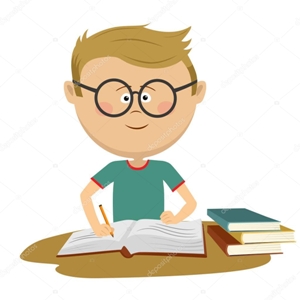 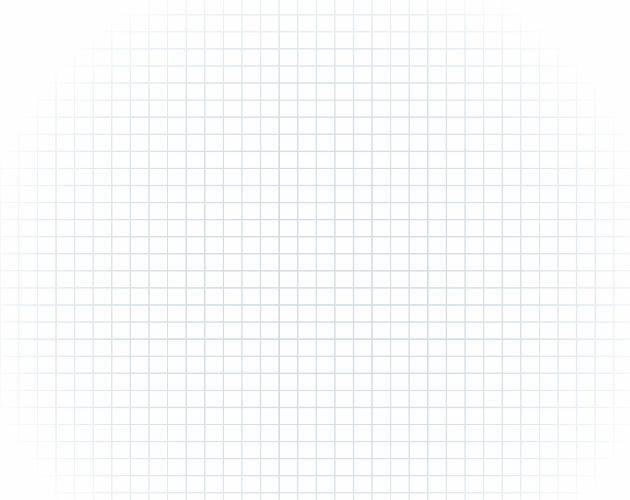 Определение
Логарифмическим неравенством называют неравенство, содержащее переменную под знаком логарифма.
Логарифмическое  неравенство
при а > 1 равносильно системе неравенств:
при 0< а < 1 равносильно системе неравенств:
Пример 1
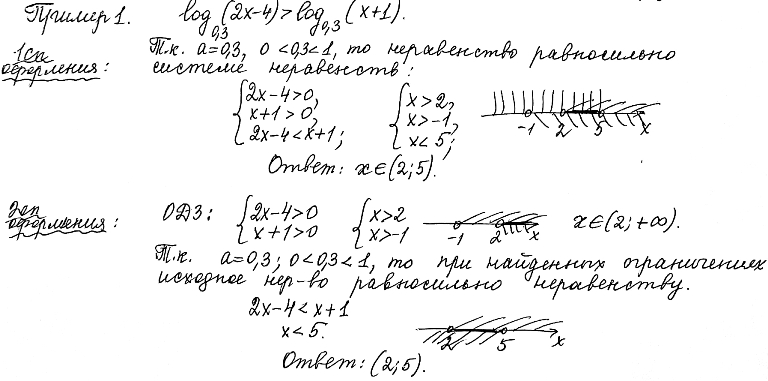 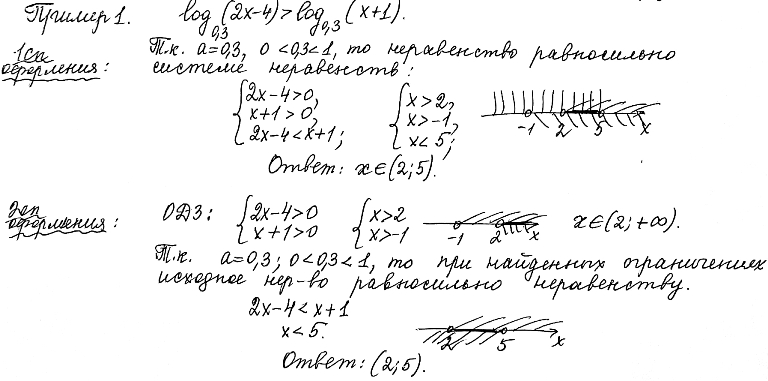 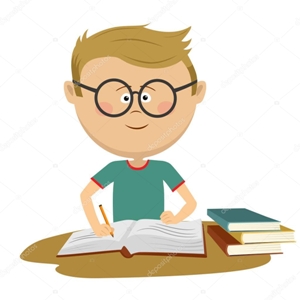 Пример 2
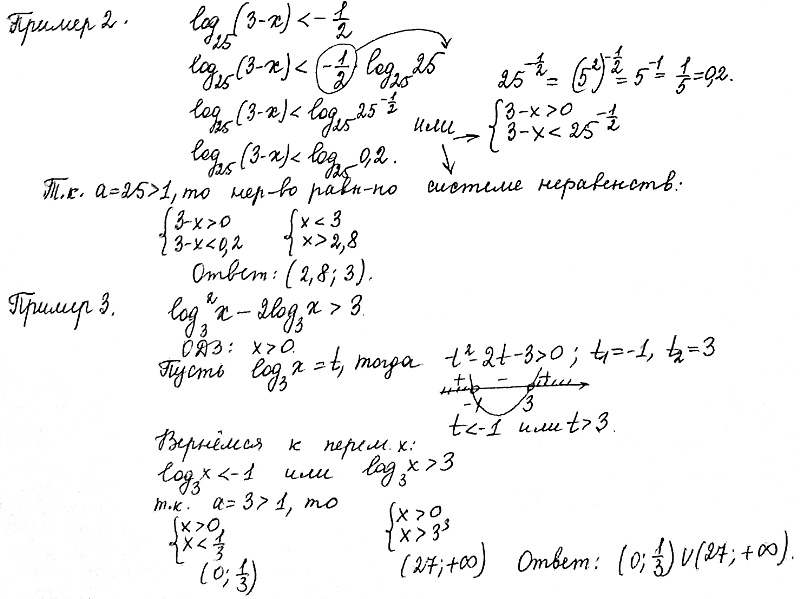 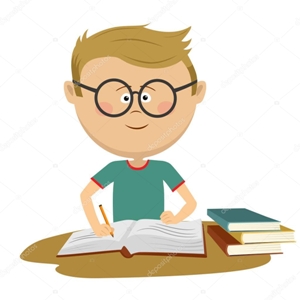 Пример 3
Метод интервалов:
+
+
−
4
t
1
1
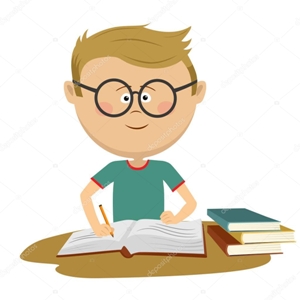 С учётом ОДЗ:
Пример 4
С учётом ОДЗ:
45
45
0
0
+
−
+
х
х
5
40
Метод интервалов:
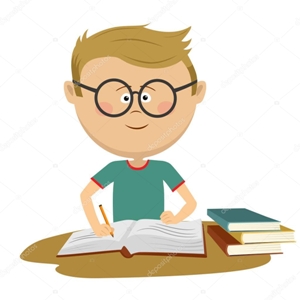 Ответ: (0; 5) ∪ (40; 45).
Пример 5
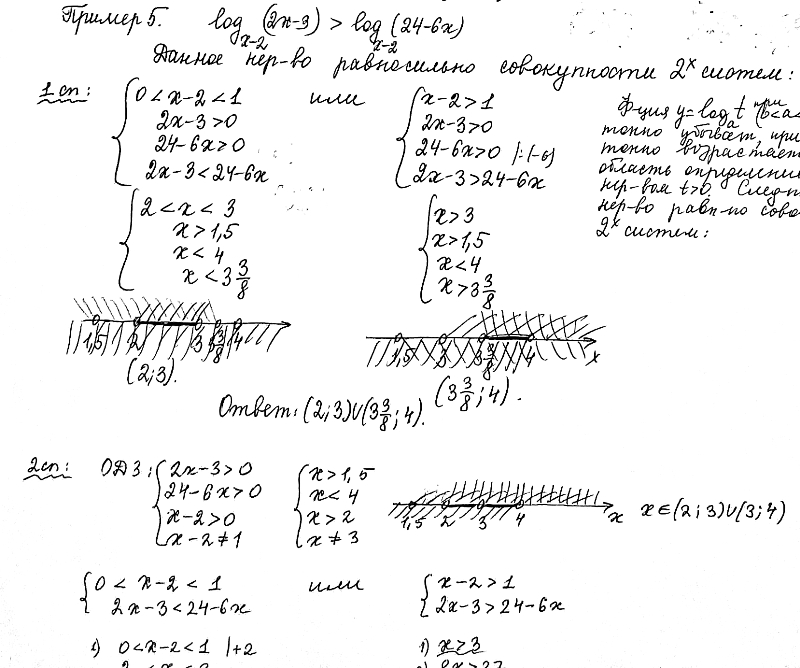 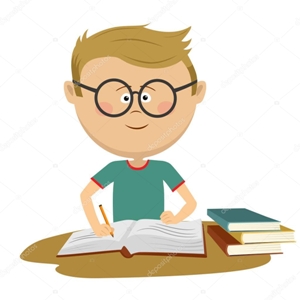 Пример 5
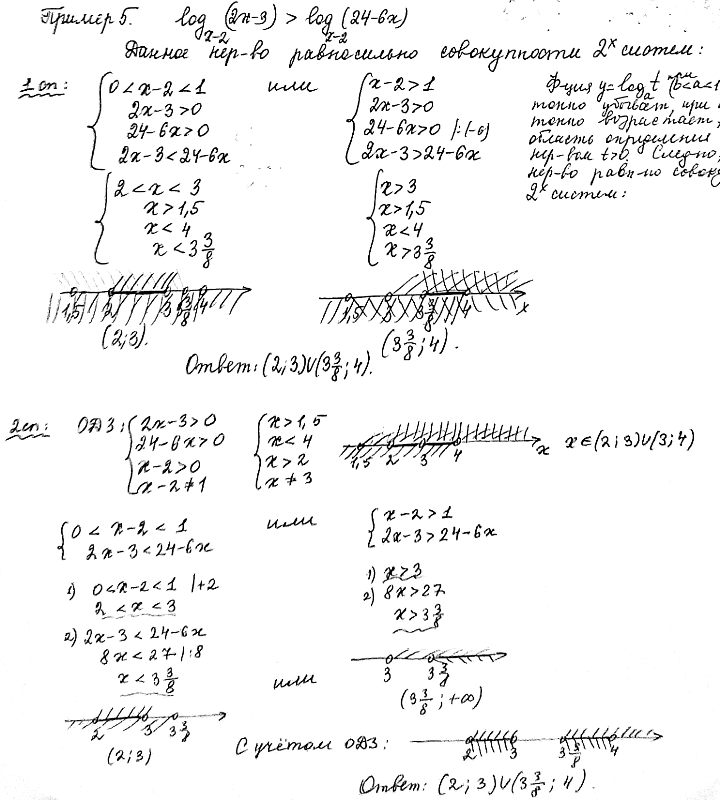 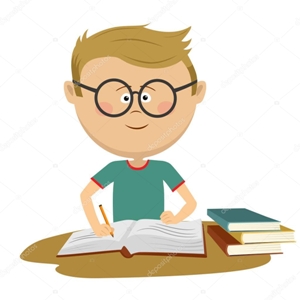 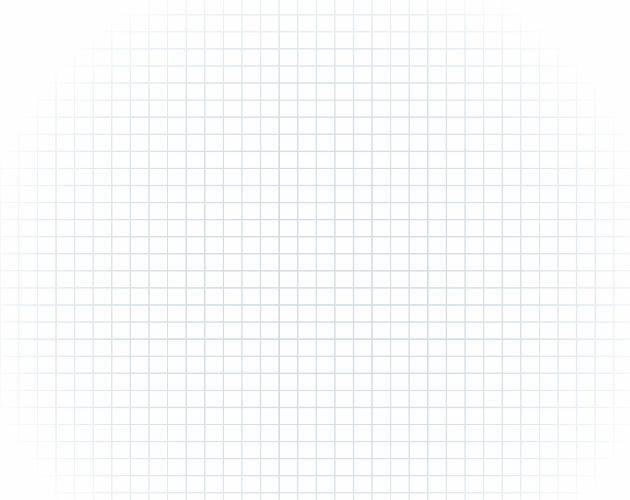 Метод  рационализации
Замечание: при использовании этого метода не выделяют случаи:  а > 1 или 0< а < 1.
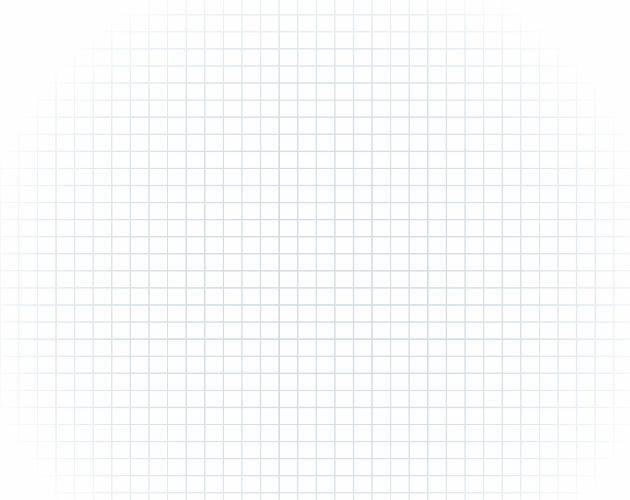 Метод  рационализации
1. Логарифмическое  неравенство
равносильно системе неравенств:
2. Логарифмическое  неравенство
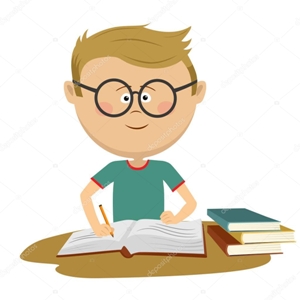 равносильно системе неравенств:
Пример 5
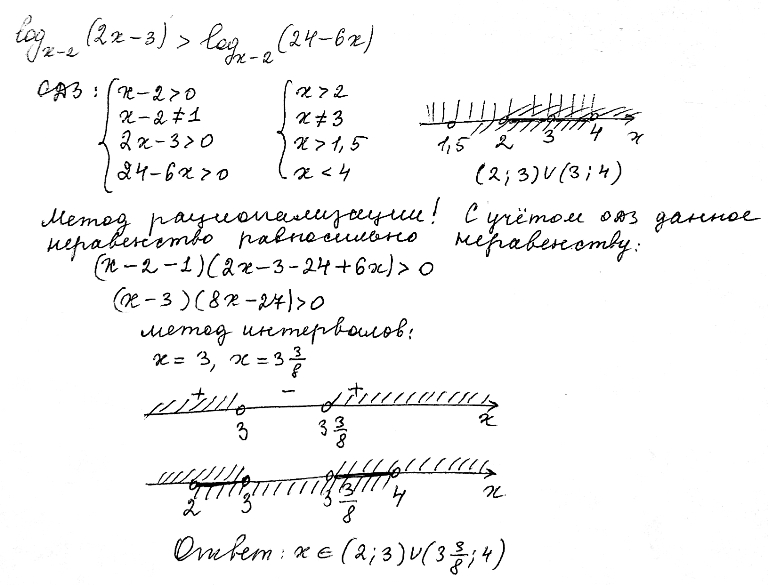 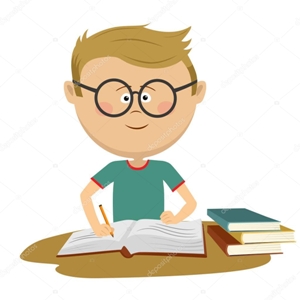 Пример 6
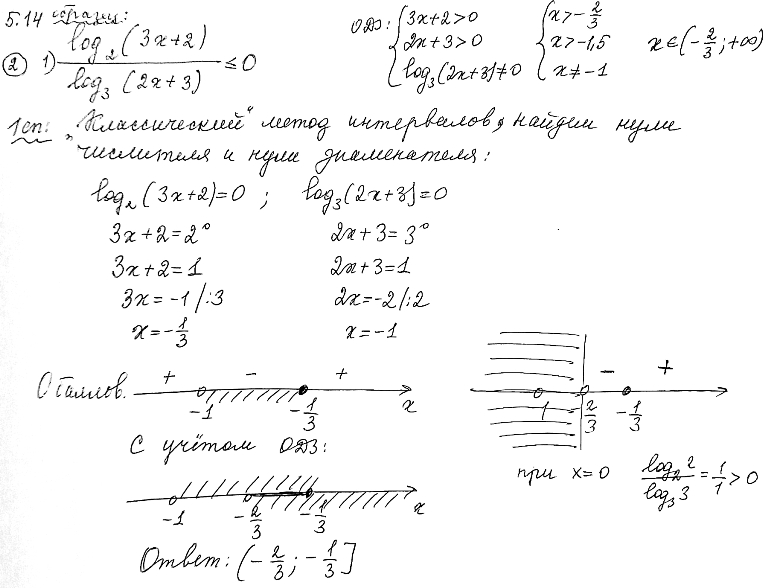 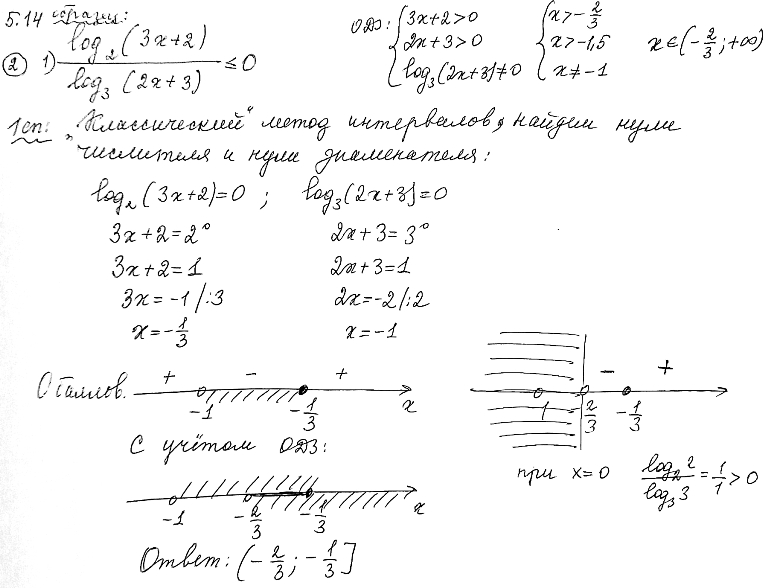 0 баллов
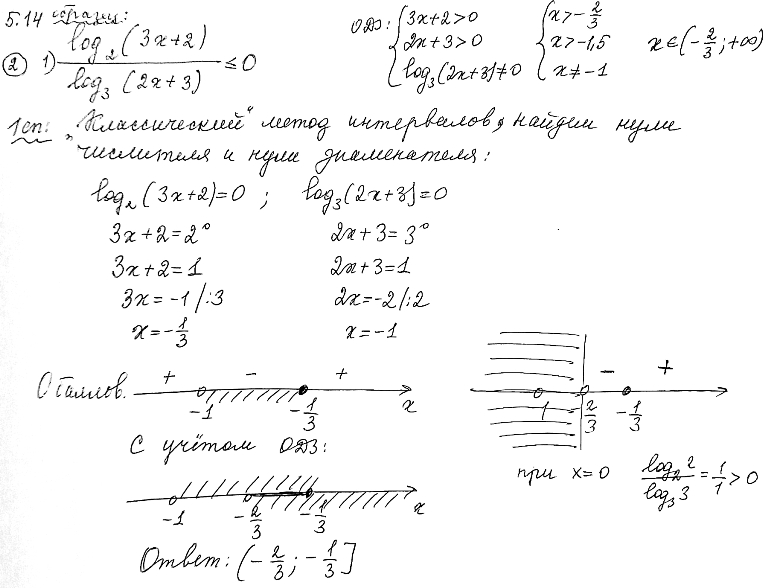 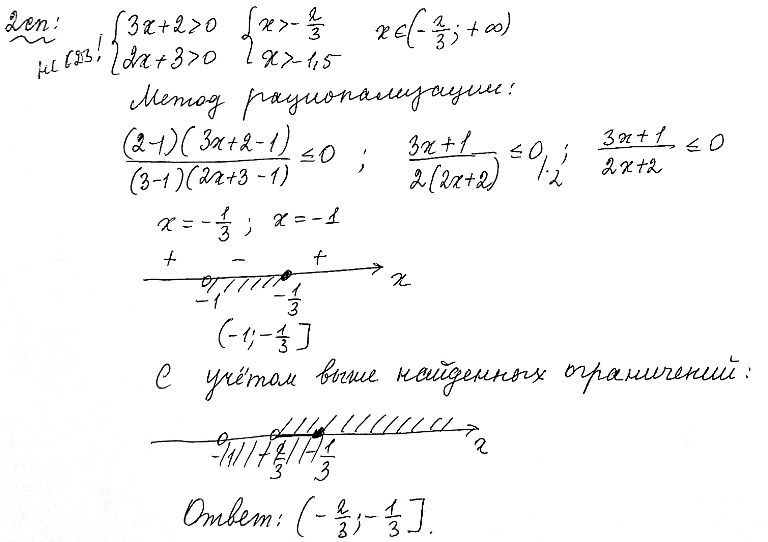 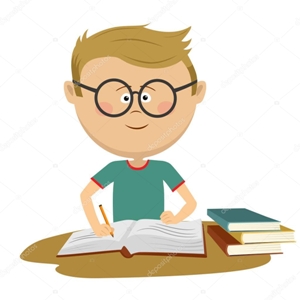